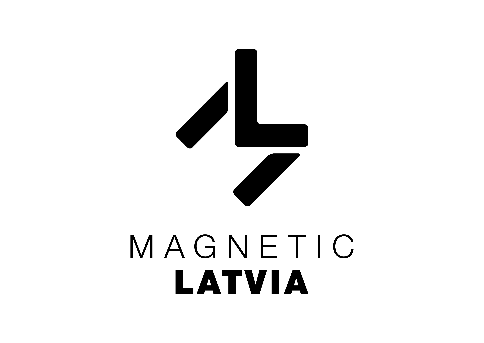 Vaučera izsniegšanas, tā aprites un izmantošanas nosacījumi
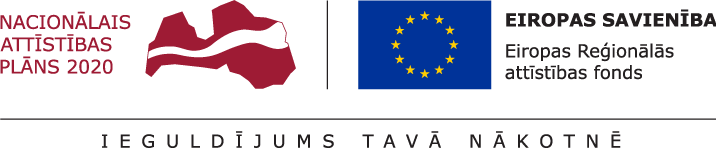 Atbalsts tiek sniegts Eiropas Reģionālās attīstības fonda projekta „Tehnoloģiju pārneses programma”
 (projekta identifikācijas numurs 1.2.1.2/16/I/001) ietvaros
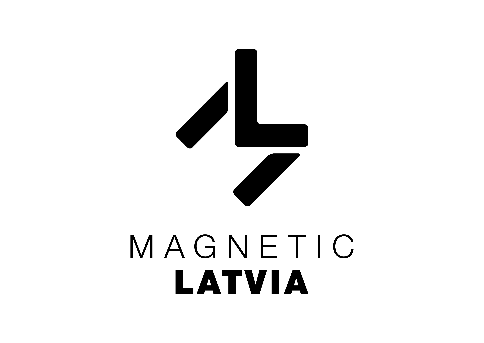 Vaučera izsniegšana atbalsta saņēmējam
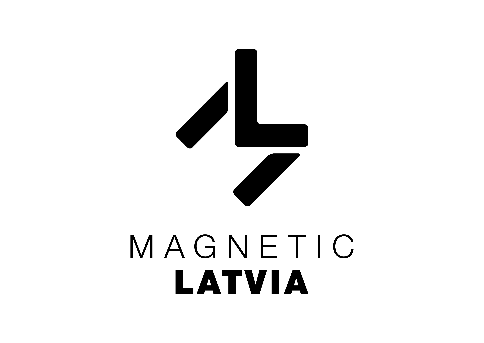 Vaučeri atbalsta saņēmējam izsniedz pēc atbalsta līguma parakstīšanas;

Vaučers tiek izsniegts elektroniska dokumenta veidā.
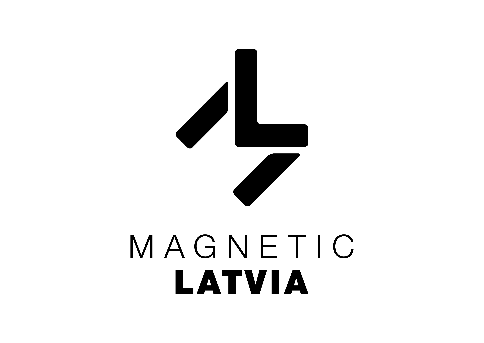 Vaučerī norādītā informācija:
Saņēmējs

Mērķis 

Vērtība EUR (tas nav izmantojams PVN segšanai);

Derīguma termiņš.

Pielikumā - Vaučera izsniegšanas, tā aprites un izmantošanas nosacījumi.

!!! Izmaiņas vaučerī pieļaujamas ar LIAA un pakalpojuma sniedzēja rakstveida piekrišanu.
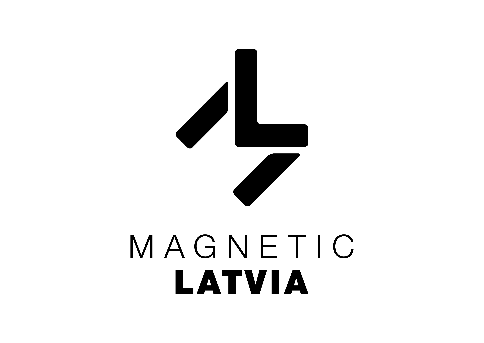 Vaučera nodošana pakalpojuma sniedzējam
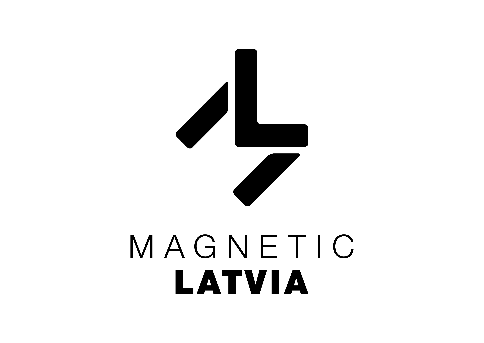 Atbalsta saņēmējs ir tiesīgs nodot vaučeri projekta pieteikumā norādītajam  pakalpojuma sniedzējam vai citam līdzvērtīgam pakalpojuma sniedzējam
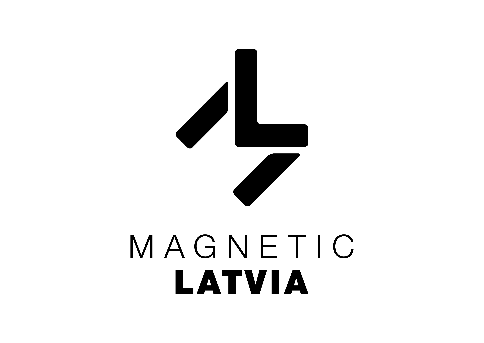 Vaučera rezervēšana un aktivižēšana
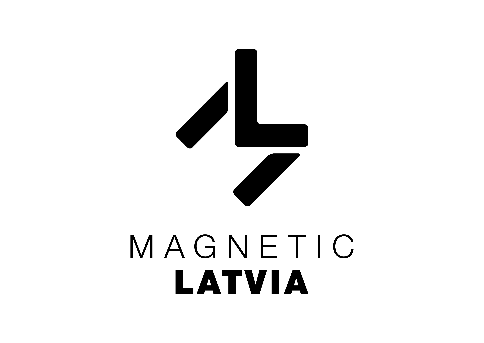 Pirms atbalstāmo darbību uzsākšanas vaučers  pakalpojumu sniedzējam ir jārezervē un jāaktivizē;


Vaučeru LIAA apmaksā tikai tam pakalpojumu sniedzējam, kurš var uzrādīt saņemto vaučeru, un uz kura vārda ir veikta vaučera rezervācija un aktivizācija.
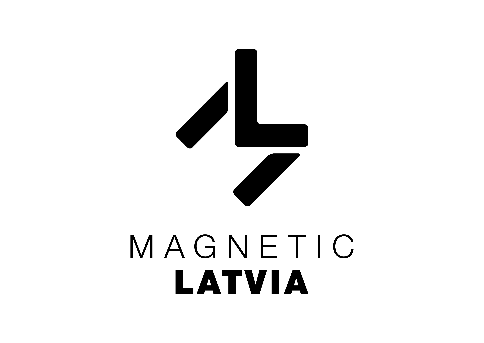 Atbalsta saņēmējs iesniedz apliecinājumus un iepirkumu dokumentāciju
OK
Pakalpojuma sniedzējs iesniedz vaučera rezervācijas pieteikumu
LIAA rezervē  vaučeri
Atbalsta saņēmējs iesniedz  noslēgtā pakalpojuma līgumu
OK
LIAA aktivizē vaučeri
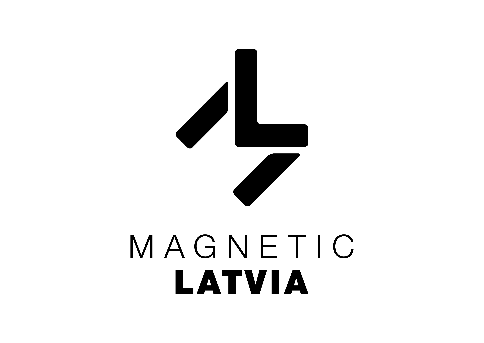 Vaučera rezervēšana
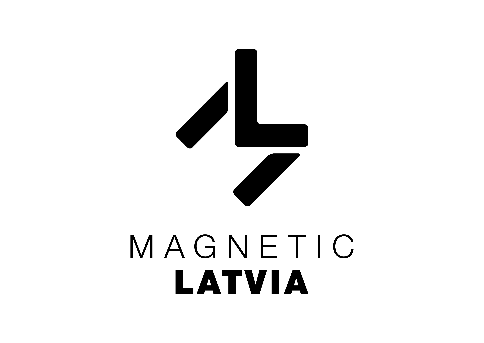 Lai rezervētu vaučeru, pakalpojuma sniedzējam jānosūta vaučera rezervācijas pieprasījums LIAA uz            e-pastu   vaucers@liaa.gov.lv.
1
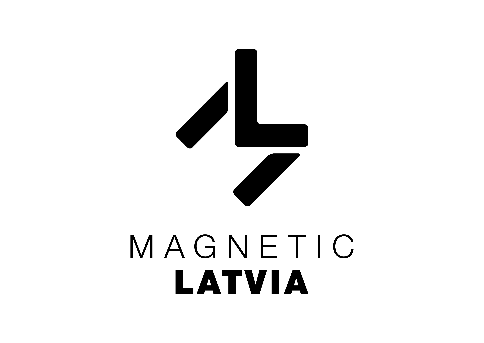 LIAA pārbauda, vai:


Vaučers, uz kuru atsaucas pakalpojuma sniedzējs, ir izsniegts atbalsta saņēmējam, ar kuru gatavojas slēgt pakalpojuma līgumu;

Vaučers nav rezervēts vai aktivizēts citam pakalpojuma sniedzējam;

Izvēlētais pakalpojumu sniedzējs atbilst MK noteikumu Nr. 692         46. vai 46.1 vai 46.2 punkta prasībām un  ir tiesīgs īstenot atbilstošo atbalstāmo darbību.
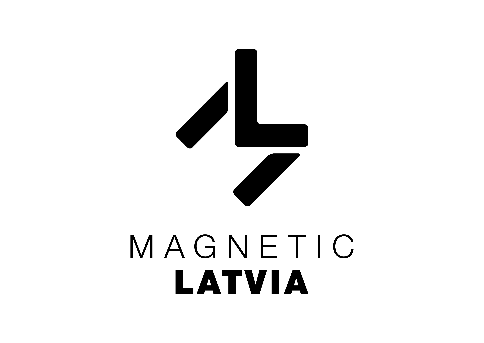 2. LIAA lūdz atbalsta saņēmējam  iesniegt apliecinājumus un iepirkumu dokumentāciju
OK
1. Pakalpojuma sniedzējs iesniedz vaučera rezervācijas pieteikumu
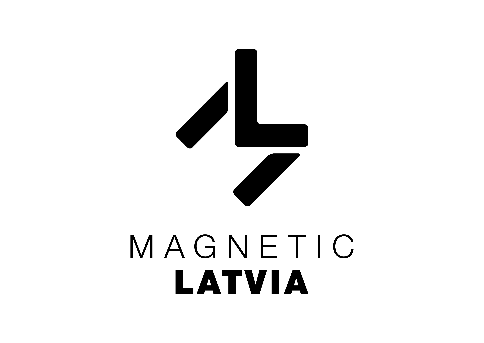 2
LIAA pārbauda, vai atbalsta saņēmējs :
ir apliecinājis, ka attiecīgajam pakalpojuma sniedzējam  ir izsniedzis vai plāno izsniegt vaučeru; 

ir ievērojis MK noteikumi Nr.104 , un iepirkuma procedūras dokumentus, ja ir piemērota kāda no MK noteikumos Nr.104 minētajām iepirkumu procedūrām;

ir apliecinājis, ka starp atbalsta saņēmēju un pakalpojuma sniedzēju nepastāv interešu konflikts un pakalpojuma līguma izpildes laikā tas nenonāks interešu konfliktā MK noteikumu Nr.104 izpratnē.
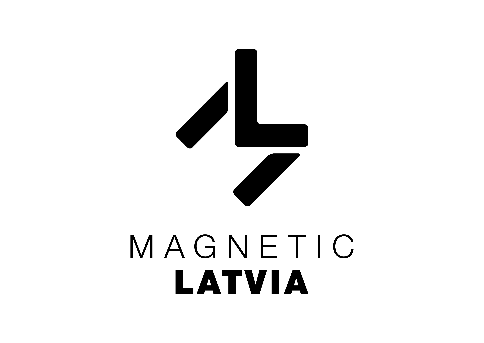 !!! MK noteikumi Nr.104 jāpiemēro, ja līgumcena pārsniedz 70 000 EUR 

!!! Interešu konflikts =  ja finansējuma saņēmējs, tā dalībnieks (akcionārs), biedrs, padomes vai valdes loceklis, jebkuras minētās personas radinieks līdz otrajai radniecības pakāpei, laulātais vai svainis līdz pirmajai svainības pakāpei vai finansējuma saņēmēja prokūrists vai komercpilnvarnieks ir:
piegādātājs vai piegādātāja apakšuzņēmējs;
 piegādātāja vai tā apakšuzņēmēja dalībnieks (akcionārs), biedrs, padomes vai valdes loceklis, prokūrists, komercpilnvarnieks vai darbinieks.
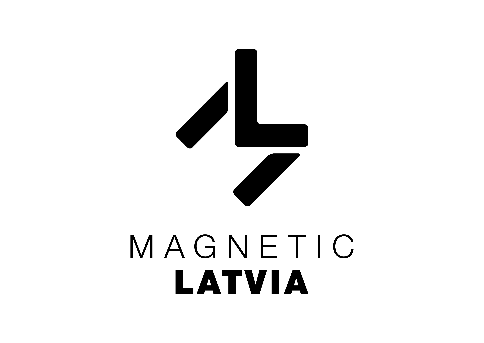 2. LIAA lūdz atbalsta saņēmējam  iesniegt apliecinājumus un iepirkumu dokumentāciju
OK
1. Pakalpojuma sniedzējs iesniedz vaučera rezervācijas pieteikumu
OK
3. LIAA rezervē vaučeri 
( apstiprinājuma e-pasts tiek nosūtīts abām pusēm)
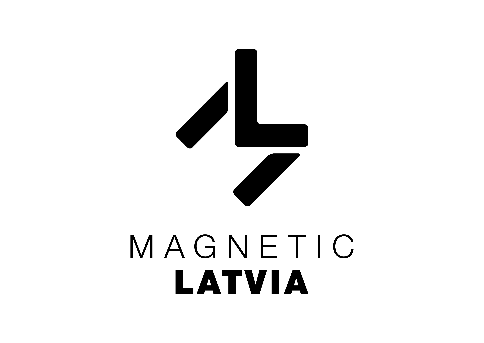 Vaučera aktivizēšana
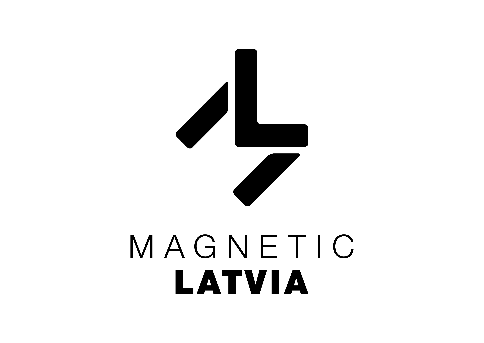 LIAA rezervē vaučeri
Atbalsta saņēmējs iesniedz 
noslēgtā pakalpojumu līguma kopiju
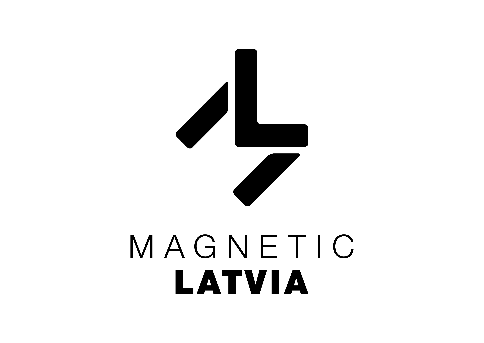 LIAA pārbauda , vai pakalpojuma līgumā:
noslēgts ar pakalpojuma sniedzēju, kuram rezervēts vaučers;

ietvertie nosacījumi atbilst izsniegtajam vaučerim  (mērķis, termiņš, summas);

norādītā līgumcena atbilst iepriekš sniegtajai informācijai;

atbilst veiktajai iepirkuma procedūrai (ja attiecas)


!!! LIAA pārbauda līgumpunktus, kas saistīti ar vaučerī  norādīto informāciju.
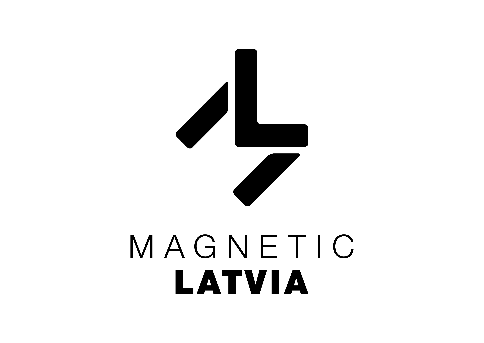 LIAA rezervē vaučeri
Atbalsta saņēmējs iesniedz 
noslēgtā pakalpojumu līguma kopiju
OK
LIAA aktivizē vaučeri 
(apstiprinājuma e-pasts tiek nosūtīts abām pusēm)
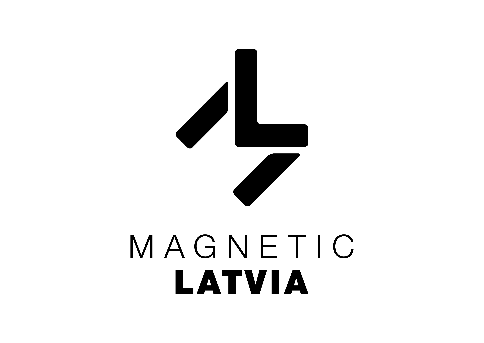 Vēršam uzmanību!
!!! Pakalpojuma līgumā norāda:

Pilnu līgumsummu saņemtā pakalpojuma vērtībā; 

Daļu no līgumsummas, kas tiek kompensēta ar saņemto vaučeri; 

Daļu no līgumsummas, ko atbalsta saņēmējs apmaksā ar pārskaitījumu;

PVN, ko atbalsta saņēmējs apmaksā no pilnās līgumsummas.
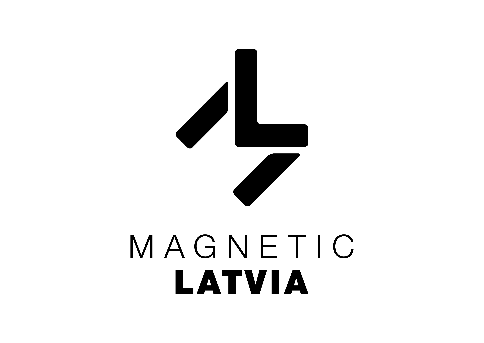 !!! LIAA nevar izmaksāt avansu;

!!! Starpposma maksājuma  LIAA veiks ne biežāk kā reizi ceturksnī, ja starpposma maksājuma summa nepārsniedz 5000 EUR;

!!! Starpposmu maksājumu kopējā summa nepārsniedz 90 % no vaučerā norādītās summas, vienlaicīgi nepārsniedzot 90% no pakalpojuma līguma summas;

!!! Starpposma maksājuma LIAA veiks par auditējamu vērtību - fiziski izmērāmu veiktās darbības rezultātu, kas pamatots ar dokumentiem (nodošanas pieņemšanas akts, nodevums, atskaite par paveiktiem darbiem u.c.);
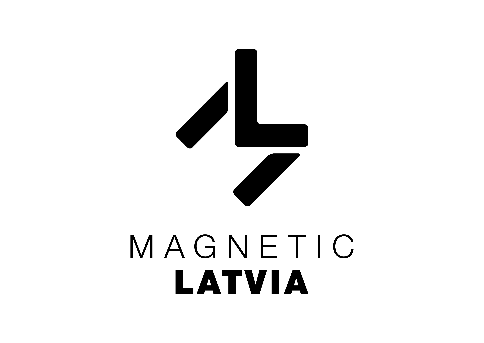 Atbalsta saņēmējs iesniedz apliecinājumus un iepirkumu dokumentāciju
Pakalpojuma sniedzējs iesniedz vaučera rezervācijas pieteikums
OK
LIAA rezervē  vaučeri
Atbalsta saņēmējs iesniedz  pakalpojuma līgumu
OK
LIAA aktivizē vaučeri
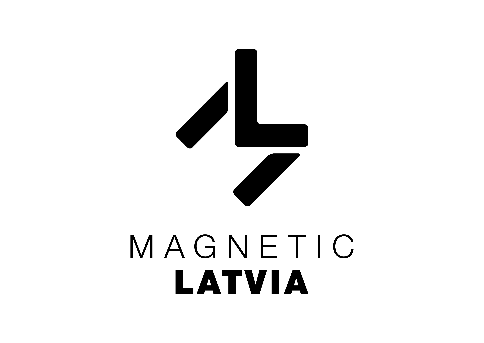 Vaučeru apmaksas pieprasījums (VAP)
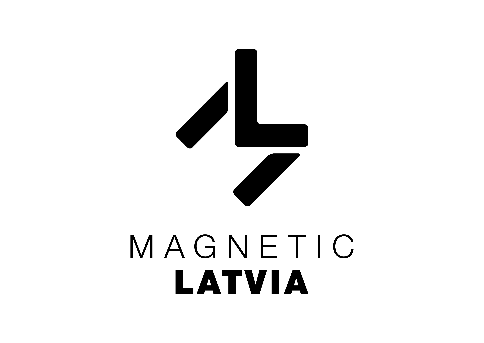 1
Lai pieteiktu vaučera apmaksu 
pakalpojuma sniedzējs iesniedz:

Atbalsta saņēmējam izsniegtā rēķina apliecinātu kopiju;

Izrakstītā rēķina apmaksu apliecinoša dokumenta apliecinātu kopiju;

Nodošanas pieņemšanas akta apliecinātu kopiju;

Nodevuma vai saturiskās atskaites par paveikto darbu kopiju;

Pakalpojuma sniedzēja bankas konta numurus, uz kuru tiks veikta vaučera apmaksa.


!!! Pakalpojuma sniedzējs VAP iesniedz LIAA klātienē vai nosūta pa pastu vai uz e-pastu: vaucers@liaa.gov.lv parakstītu ar drošu elektronisko parakstu
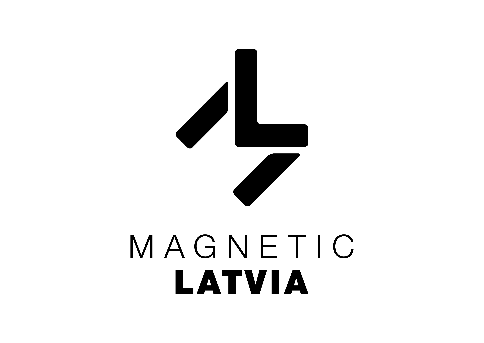 Saņemtā VAP vērtēšana tiek sākta pēc tam, kad LIAA  ir pārliecinājusies, ka VAP pievienotie dokumenti ir autentiski.



LIAA  uz atbalsta saņēmēja e-pasta adresi nosūta lūgumu apstiprināt, vai e-pastā pakalpojuma sniedzēja iesniegtie dokumenti ir autentiski un tos ir parakstījis atbalsta saņēmējs. 
Ja LIAA 5 darba dienu laikā nesaņem atbalsta saņēmēja atbildi, tiek uzskatīts, ka iesniegtie dokumenti ir autentiski un tos ir parakstījis atbalsta saņēmējs.
2
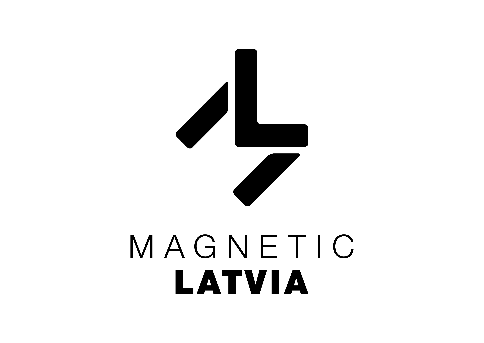 LIAA pārbauda, vai:
VAP iesniegts termiņā;

Pakalpojuma sniedzējs ir veicis pakalpojuma līgumā paredzētās darbības vaučera darbības termiņā;

VAP summa nepasniedz rezervētā vaučera summu;

VAP pievienoti visi papildus iesniedzamie dokumenti;

VAP pievienotais nodevums atbilst izsniegtā vaučera mērķim.
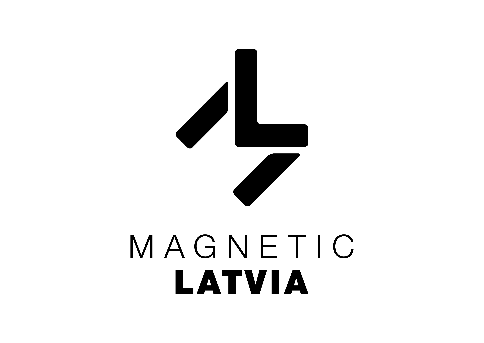 1. Pakalpojuma sniedzējs iesniedz VAP
3. LIAA veic vaučera apmaksu
OK
2. Atbalsta saņēmējs apstiprina pakalpojuma sniedzēja iesniegtos dokumentus
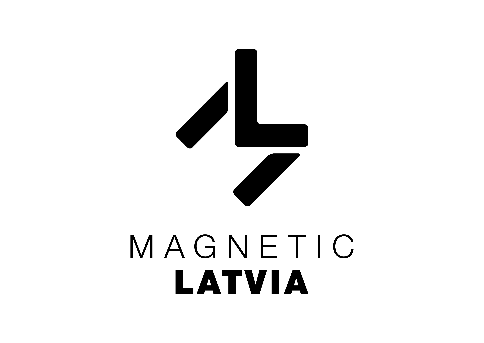 Atbalsta saņēmēja noslēguma pārskats
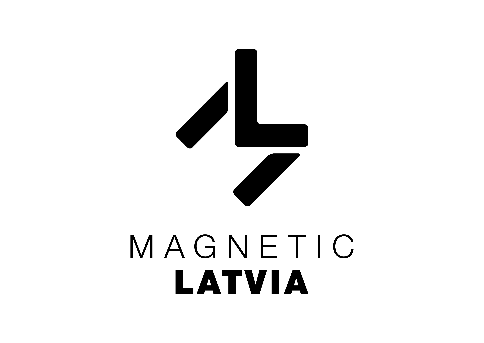 LIAA pārbauda, vai:
Projekta mērķis ir sasniegts

Ir nodrošināta atsevišķa projekta izmaksu uzskaite, nodalot grāmatvedības kontu plānus; 

Uz attiecināmo izmaksu darījumu un maksājumu apliecinošajiem dokumentiem ir norādīts noslēgtā līguma ar LIAA numurs;

Iesniegti obligāti iesniedzamie dokumenti;

Nodrošināti informācijas un publicitātes pasākumi; 

Ievērotas citas atbalsta līgumā noteiktās prasības.
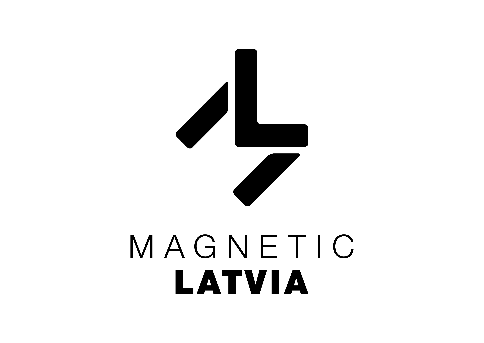 Atbalsta saņēmējs iesniedz noslēguma pārskatu
LIAA apstiprina noslēguma pārskatu
OK
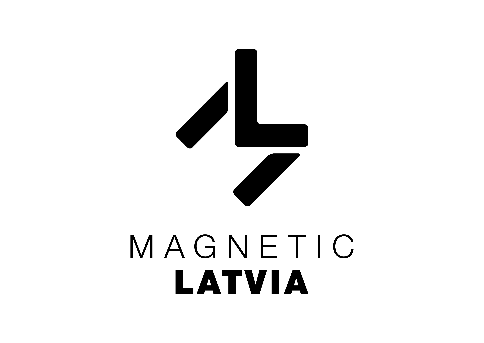 Jautājumi ?
Klientu apkalpošanas nodaļa

67039499
jautajumi@liaa.gov.lv